FormationEnseignement scientifique
Classe de première, enseignement commun
Mardi 28 mai 2019
Lycée Droits de l’Homme Petit Bourg
Planning de la formation
Présentation de l’esprit du programme

Présentation globale du programme

Le projet

Présentation de l’évaluation et des sujets zéro

Les organisations pédagogiques possibles de cet enseignement
Le GTP  ENSEIGNEMENT SCIENTIFIQUE
L’ÉCRITURE DU PROGRAMME
Préambule : prise en compte essentielle de l’état d’esprit 
Des objectifs généraux de formation : réels objectifs d’enseignement 
 Des thématiques : objets d’enseignement et prétextes aux objectifs généraux 
• Des rubriques enveloppantes pour aider et donner du sens (Histoire, enjeux et débats ; prérequis et limites) • Des objectifs de formation thématiques spécifiques
L’ESPRIT du programme
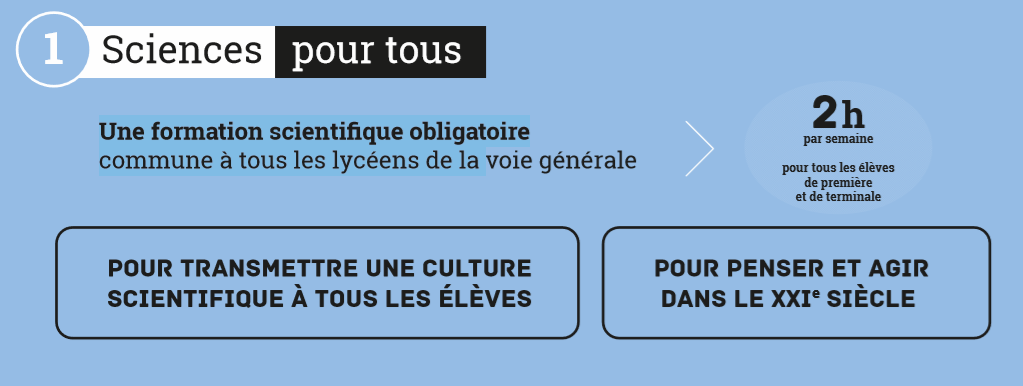 L’objectif essentiel de l’enseignement scientifique est de dispenser une formation scientifique générale pour tous les élèves, tout en offrant un point d’appui pour ceux qui poursuivent et veulent poursuivre des études scientifiques.
L’enseignement scientifique ne vise pas à construire un savoir encyclopédique mais cherche à atteindre trois buts intimement liés :
1er but :  contribuer à faire de chaque élève une personne lucide, consciente de ce qu’elle est, de ce qu’est le monde et de ce qu’est sa relation au monde ; 
2ème but : contribuer à faire de chaque élève un citoyen ou une citoyenne responsable, qui connaît les conséquences de ses actions sur le monde et dispose des outils nécessaires pour les contrôler ; 
3ème but : contribuer au développement en chaque élève d’un esprit rationnel, autonome et éclairé, capable d’exercer une analyse critique face aux fausses informations et aux rumeurs.
En résumé
• 3 paragraphes présentant ce qu’est la science dans l’esprit de ce programme 
• Chaque paragraphe se termine par une synthèse de l’idée.  
1 = apprendre son rapport au monde 
2 = apprendre à agir en responsabilité dans le monde 
 3 = former un esprit rationnel • 
En résumé : de la science à l’enseignement de la science en trois idées
➔ Un programme impossible à traiter sans son préambule
Objectifs généraux de formation

Comprendre la nature du savoir scientifique et ses méthodes d’élaboration 
	Le savoir scientifique résulte d’une construction rationnelle. Il se distingue d’une croyance ou d’une opinion. Il s’appuie sur l’analyse de faits extraits de la réalité complexe ou produits au cours d’expériences. Il cherche à expliquer la réalité par des causes matérielles.  Le savoir scientifique résulte d’une longue construction collective jalonnée d’échanges d’arguments, de controverses parfois vives. C’est lentement qu’une certitude raisonnable s’installe et se précise, au gré de la prise en compte de faits nouveaux, souvent en lien avec les progrès techniques. Ce long travail intellectuel met en jeu l’énoncé d’hypothèses dont on tire des conséquences selon un processus logique. Ces modalités sont  en partie variables selon les disciplines concernées. 
Dans le cadre de l’enseignement scientifique, il s’agit donc, en permanence, d’associer l’acquisition de quelques savoirs et savoir-faire exigibles à la compréhension de leur nature et de leur construction.
Identifier et mettre en œuvre des pratiques scientifiques 
	Au cours de son activité de production du savoir, le scientifique met en œuvre un certain nombre de pratiques qui, si elles ne sont pas spécifiques de son travail, en sont néanmoins des aspects incontournables. 
	Quelques mots-clés permettent de les présenter : observer, décrire, mesurer, quantifier, calculer, imaginer, modéliser, simuler, raisonner, prévoir le futur ou remonter dans le passé. 

Dans le cadre de l’enseignement scientifique, il s’agit, chaque fois que l’on met en œuvre une authentique pratique scientifique, de l’expliciter et de prendre conscience de sa nature.
Identifier et comprendre les effets de la science sur les sociétés
	La science et ses applications technologiques transforment profondément les sociétés modernes. Leurs effets touchent l’alimentation (agriculture et agroalimentaire), la santé (médecine), les communications (transports, échange d’information), l’apprentissage et la réflexion (intelligence artificielle), la maîtrise des risques naturels et technologiques, la protection de l’environnement, etc. 
La compréhension de ces transformations est indispensable à la prise de décision ; elle distingue l’approche purement scientifique d’autres approches (économiques, éthiques, etc.). 
Dans le cadre de l’enseignement scientifique, il s’agit de faire comprendre à chacun en quoi la culture scientifique est aujourd’hui indispensable pour saisir l’évolution des sociétés et agir sur elle.
Cet enseignement scientifique concerne quatre « sciences » : les Sciences de la Vie et de la Terre, les Sciences Physiques et chimiques, les Mathématiques et le Numérique – Sciences Informatiques.

Pour l’instant, trois disciplines de recrutement sont concernées puisque la discipline Numérique – Sciences Informatique n’existe pas. Ces trois disciplines sont la SVT, la PC et les Mathématiques.

Dans les LGT ou LPO où l’enseignement de spécialité « sciences de l’ingénieur » est dispensé, les professeurs de SI peuvent prendre part à l’enseignement scientifique notamment pour la partie projet expérimental et numérique.
Repères pour l’enseignement

Un enseignement en prise avec le réel complexe 
 
Une place particulière pour les mathématiques

Une place réservée à l’observation et à l’expérience en laboratoire

 Une place importante pour l’histoire raisonnée des sciences

Un usage explicité des outils numérique
PRESENTATION GLOBALE DU PROGRAMME
Les objectifs thématiques
Comprendre la nature du savoir scientifique et ses méthodes d’élaboration

Identifier et mettre en œuvre des pratiques scientifiques

 Identifier et comprendre les effets de la science sur les sociétés et sur l’environnement
Le programme est constitué de quatre thèmes : 

Thème 1 : une longue histoire de la matière

Thème 2 : le Soleil, notre source d’énergie 

Thème 3 : la Terre, un astre singulier

 Thème 4 : Son et musique, porteurs d’information
Une logique matricielle pour construire L’Enseignement scientifique:
En bilan :DES INTENTIONS DU PRÉAMBULE À LA DÉCLINAISON THÉMATIQUE Pour:
• Stabiliser des savoirs plus que construire des savoirs nouveaux
 • Prendre appui sur cette stabilisation pour atteindre les objectifs généraux
UNE NAVIGATION ENTRE LES ÉCUEILS
• Ennuyer les spécialistes …perdre les non spécialistes 
• Tenir compte des acquis antérieurs 
• Traiter autre chose qu’en spécialité … 
• …mais des choses importantes tout de même!
• Donner une place à l’ensemble des champs disciplinaires (SVT, PC, Maths, sI)
LE projet expérimental et numérique
Quelques conseils pour mettre en place le projet expérimental et numérique

Le projet expérimental et numérique peut se faire sur des heures contiguës ou réparties au long de l’année.

Le projet expérimental s’organise dans des conditions matérielles qui permettent un travail pratique effectif. 
	
     Il y a donc nécessité de groupes à effectifs réduits pour réaliser le projet expérimental et numérique.
Un exemple :
LES évaluations E3C et les sujets zéro
L’évaluation de l’enseignement scientifique au BAC


En classe de première, l’arrêté du 16 juillet 2018 fixe l’évaluation de cet enseignement lors du  contrôle continu avec l’enseignement de spécialité non choisi pour la terminale par les élèves en fin d’année scolaire

En classe de terminale, une deuxième épreuve de contrôle continu aura lieu au deuxième trimestre.
Une unique épreuve en 1ère (au 3ème trimestre) et une épreuve en Tale, d’une durée de 2h et composée de 2 exercices inter-disciplinaires.

 Chaque exercice (noté sur 10) présente une cohérence thématique et porte sur un ou deux thèmes du programme. Le sujet évalue les compétences suivantes : exploiter des documents ; organiser, effectuer et contrôler des calculs ; rédiger une argumentation scientifique. Chaque exercice évalue plus particulièrement une ou deux de ces compétences. Toute formulation des questions est envisageable : de la question ouverte jusqu’au questionnaire à choix multiples.

 Chaque sujet précise si l’usage de la calculatrice, dans les conditions précisées par les textes en vigueur, est autorisé.

 En classe de première, l’épreuve porte sur l’ensemble du programme de première, en dehors du projet expérimental et numérique. En classe de terminale, l’épreuve porte sur deux des trois thèmes du programme de terminale travaillés avant l’épreuve.
Des sujets « zéro » existent et seront bientôt disponibles :

Sujet 1

Sujet 2

Sujet 3

Sujet 4

Sujet 5
Les organisations pédagogiques possibles de cet enseignement
Quelques conseils pour mettre en place cet enseignement pluridisciplinaire


L’idéal serait que cet enseignement soit dispensé par des professeurs volontaires, motivés, capables de travailler ensemble.

Un enseignement en barrette est conseillé. La répartition horaire des disciplines peut se faire en fonction des savoirs ou des savoir-faire du programme.

La porte est laissée ouverte aux professeurs qui voudraient faire un enseignement intégré.
MERCI POUR VOTRE ATTENTION